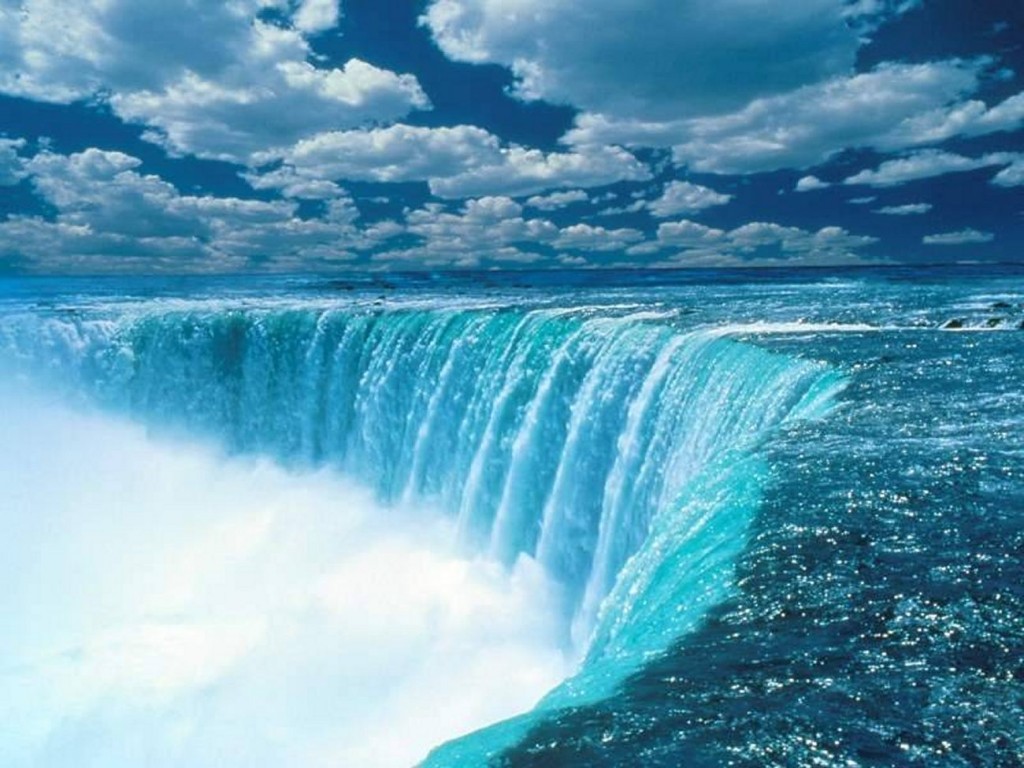 Hydrosphere
Hydrosphere (Water Sphere):  Water of the planet
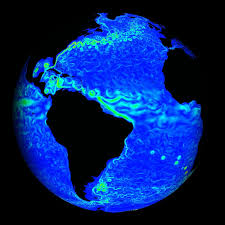 71 %  of the
Earth’s surface
Distribution of Water
97.5 %
2.5 %
79 %
21 %
Inland Waters
All freshwater bodies found on continents (includes rivers, lakes, and groundwater)
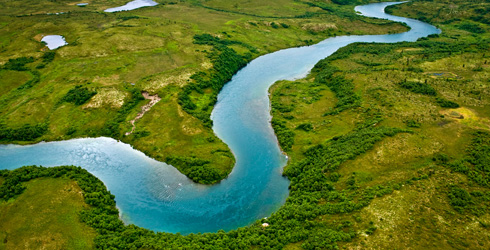 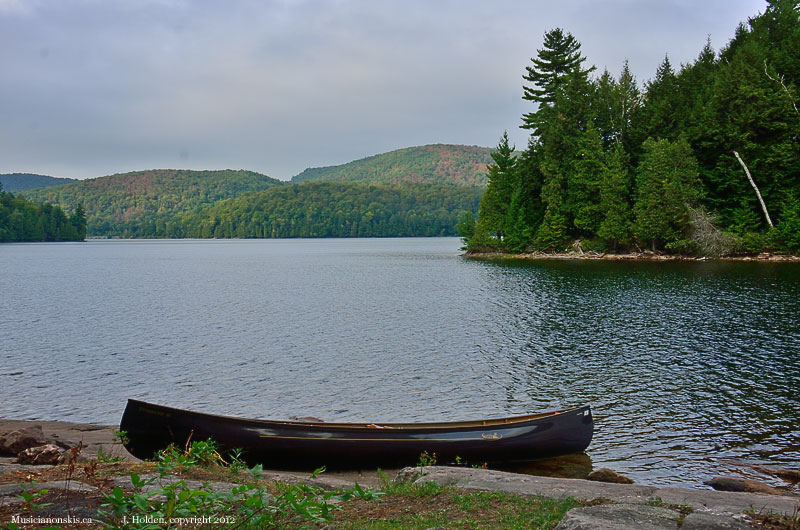 Inland Waters
Area of land in which all inland waters drain into a same larger body of water.
Watershed
(Also known as Catchment area or Drainage basin)
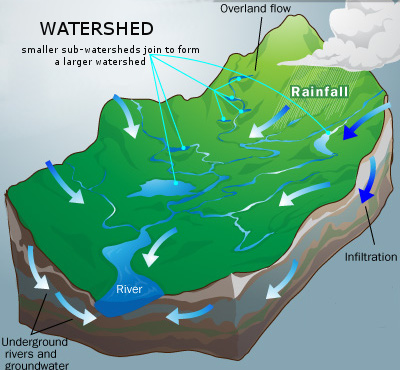 The outline of a watershed is defined by natural boundaries (mountains, hills, etc...)
Quebec Watersheds
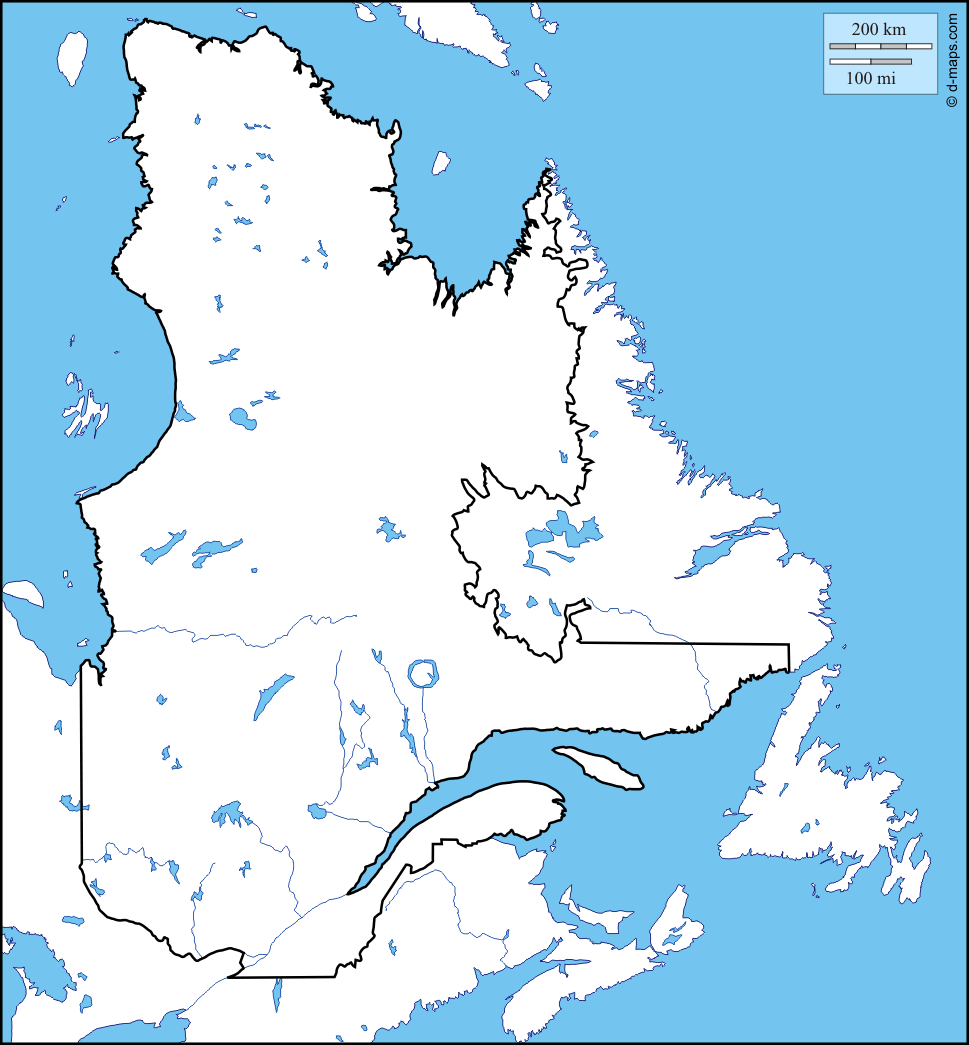 3 major watersheds of Quebec
Ungava Bay
Watershed
Hudson Bay
Watershed
Each watershed is made up of many smaller watersheds
St. Lawrence River
Watershed
The Oceans
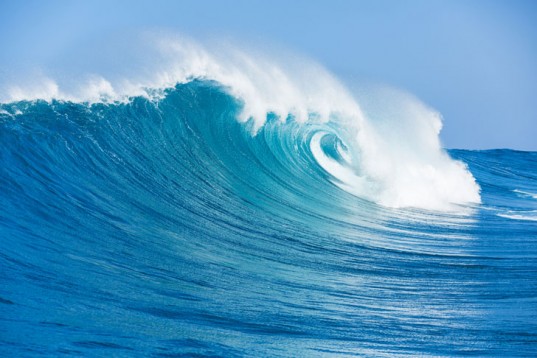 The Oceans
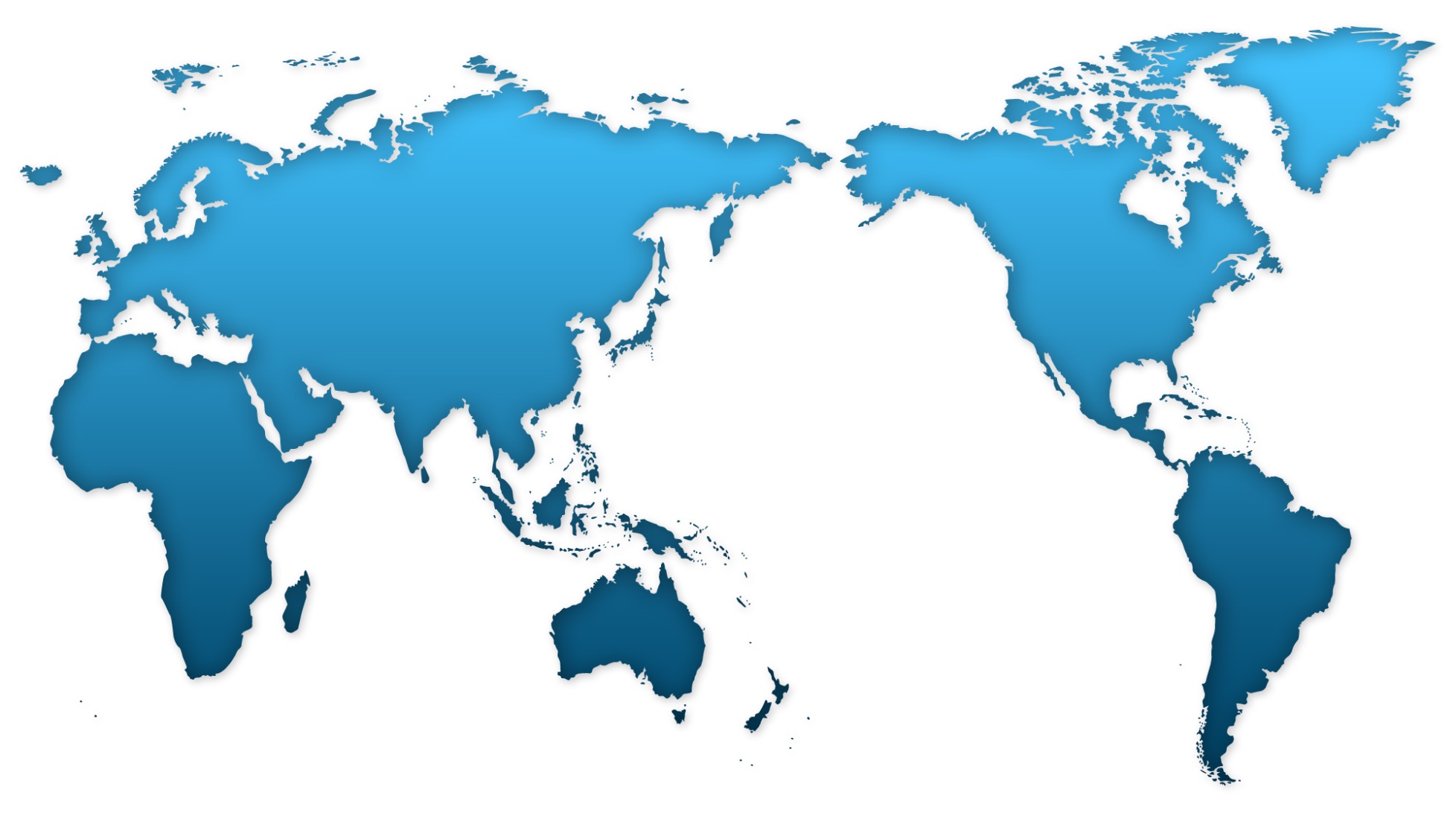 Arctic ocean
Atlantic
ocean
pacific
ocean
Indian
ocean
southern ocean
The Oceans
Factors that affect  Water Temperature
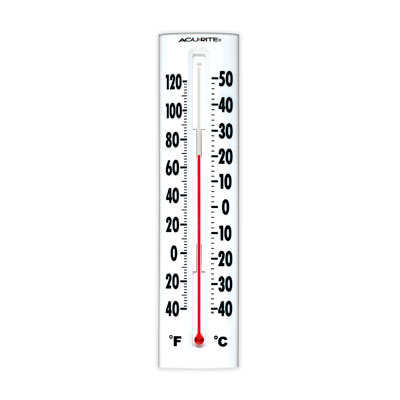 The Oceans
Factors that affect  Water Temperature:
Depth
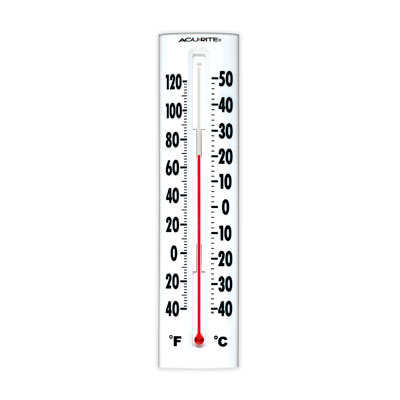 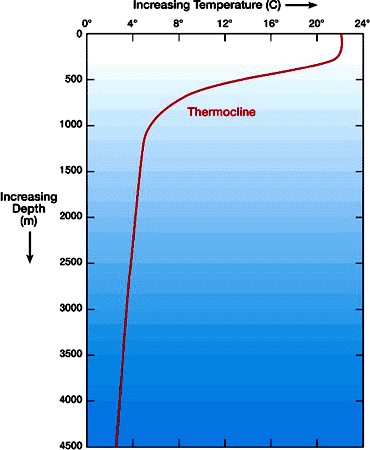 Solar energy is absorbed near the surface of the ocean.

Below a depth of 200m the temperature drops rapidly; this region is called the thermocline.
Active layer
Thermocline
Deep water
The Oceans
Factors that affect  Water Temperature:
Latitude
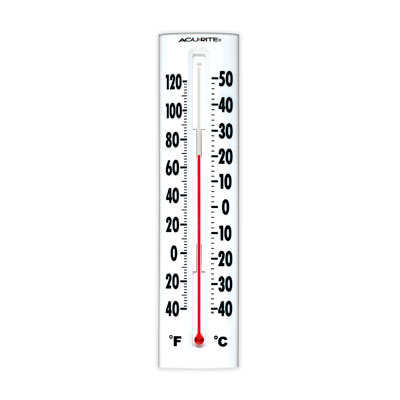 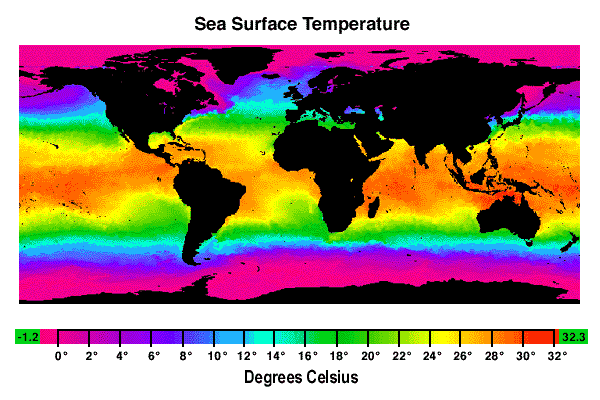 The Oceans
Factors that affect  Water Temperature:
Seasons
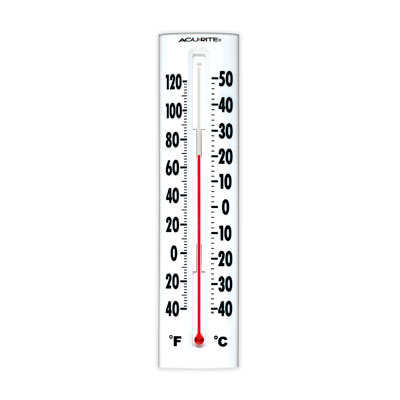 Surface water temperature will vary from summer to winter.
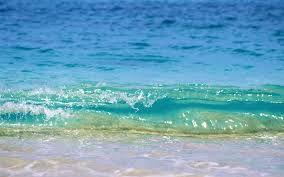 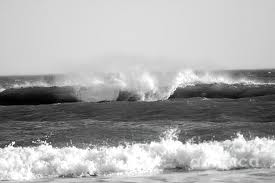 Ocean Salinity
Salinity is a measure of the salt concentration in a liquid.
Average salinity of most oceans is around 3.5%, or 35g/L.
(About 10X higher concentration than in a salt water swimming pool)
Salinity is lower near the poles (melting glaciers and pack ice dilute the water)
Salinity is higher in regions that are hot and dry (increased evaporation of water)
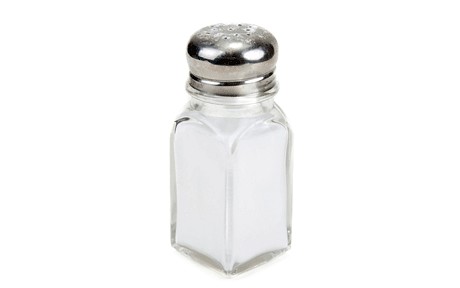 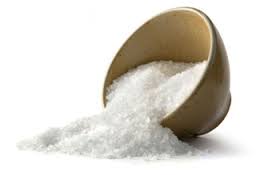 Ocean Currents
The movement of seawater in a certain direction
2 main types of currents:
Surface Currents:  Mainly wind driven; horizontal.
Subsurface Currents:  Motion mainly due to differences in density (higher density water will sink).
Higher salinity water is more dense, and will sink below less dense water.
Cold water is generally more dense, and will sink in warmer water.
Ocean Currents
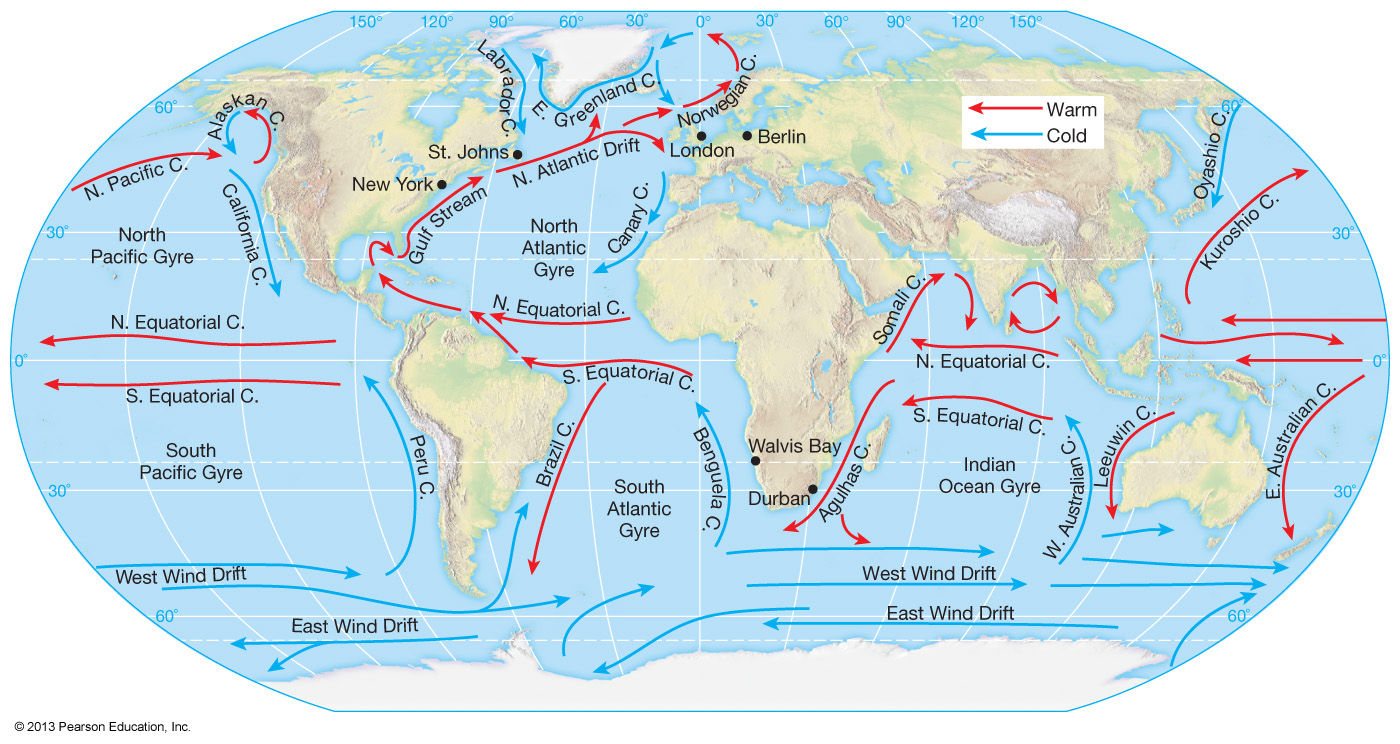 Ocean Circulation
The combined effect of all the currents in the oceans
Thermohaline Circulation:
Surface and subsurface currents are connected together and circulate around the world.
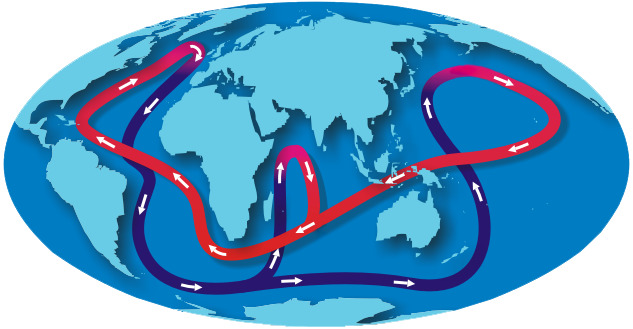 The Cryosphere
The cryosphere consists of all the frozen water on the Earth’s surface
Pack Ice: Ice floating on the oceans near the north and south poles.
Glaciers: Masses of ice on land, formed by compressed snow.
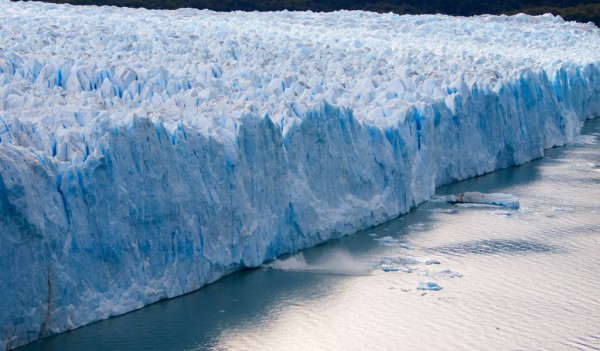 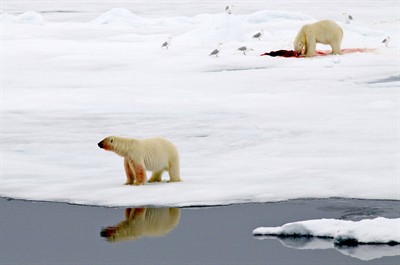 Pack Ice – The North Pole
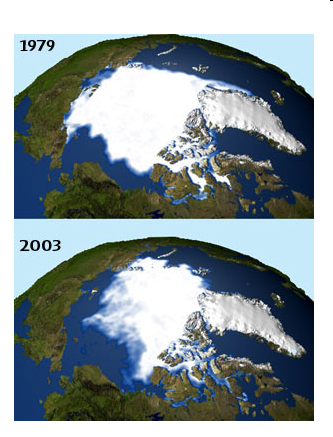 Melting Pack Ice
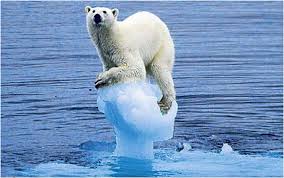 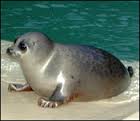 Melting pack ice threatens the survival of species that depend on the ice.
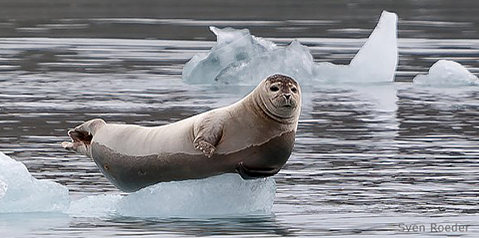 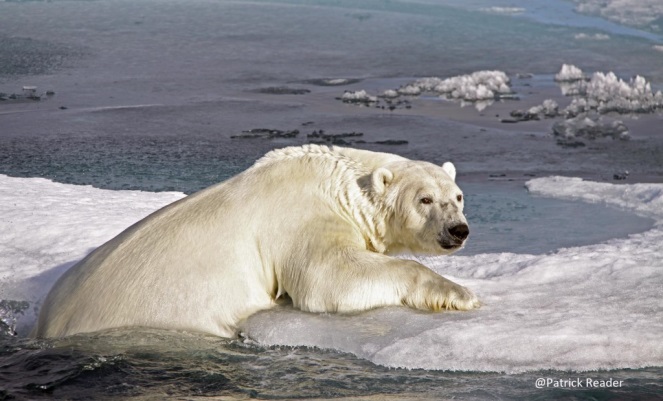 Note: Melting pack ice does not actually raise sea levels; this is because pack ice is already in the ocean.
Melting Glaciers
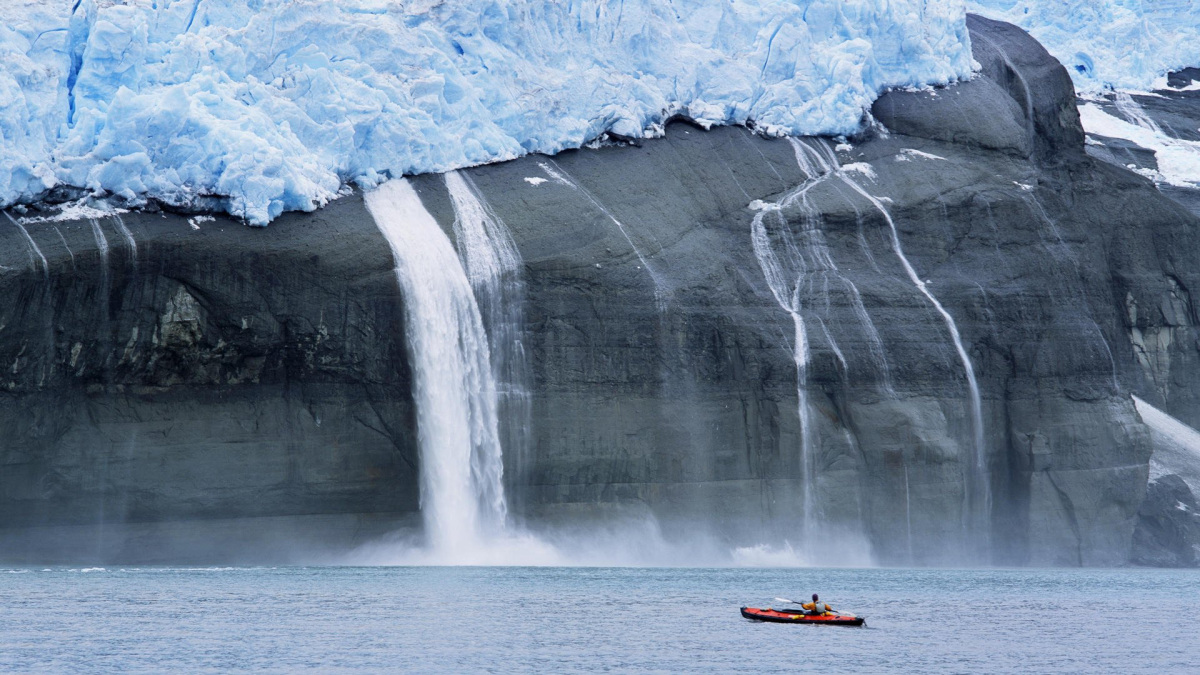 Melting Glaciers
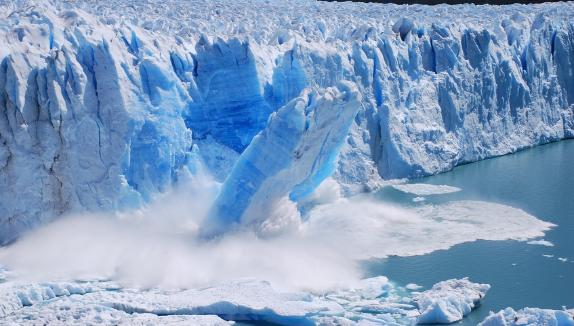 Iceberg
Large piece of ice that has broken off a glacier
Raises the sea level when it falls into the ocean
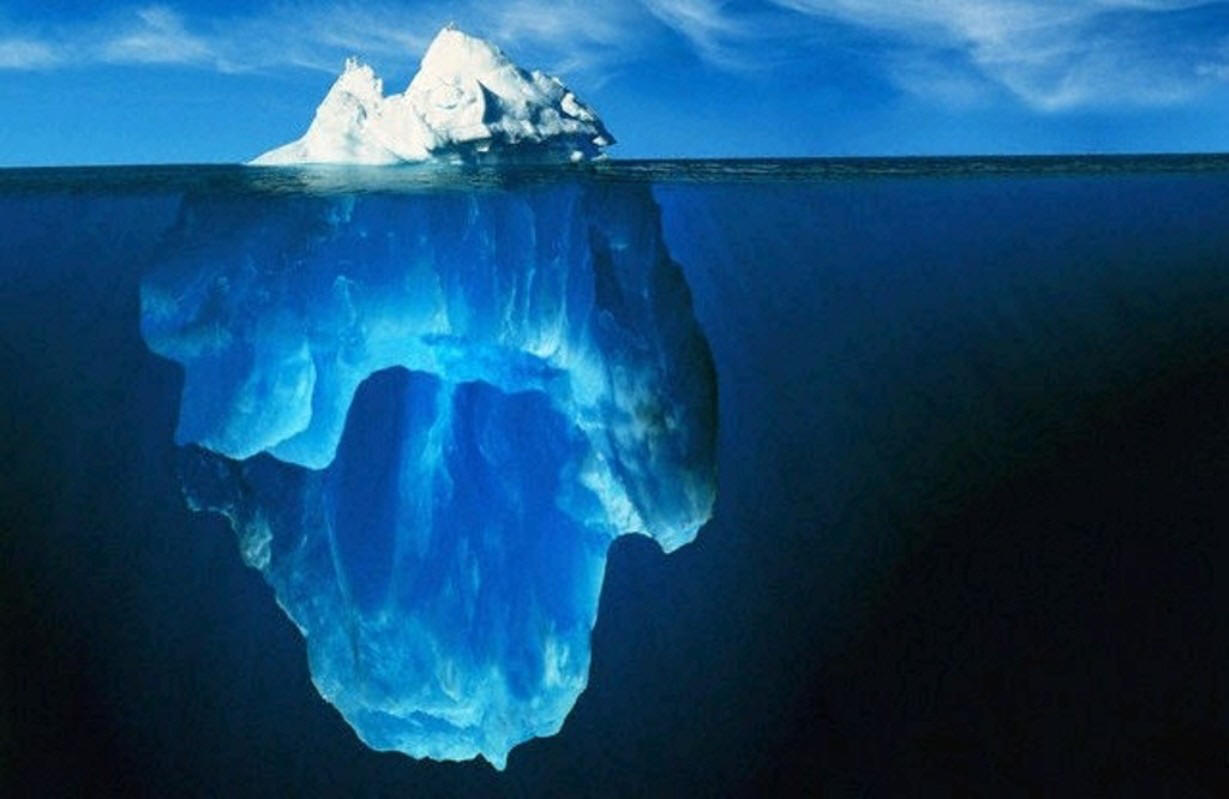 Energy Resources in the Hydrosphere
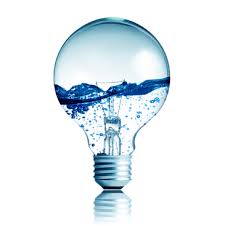 Hydroelectricity
Energy Resources in the Hydrosphere
Hydroelectricity
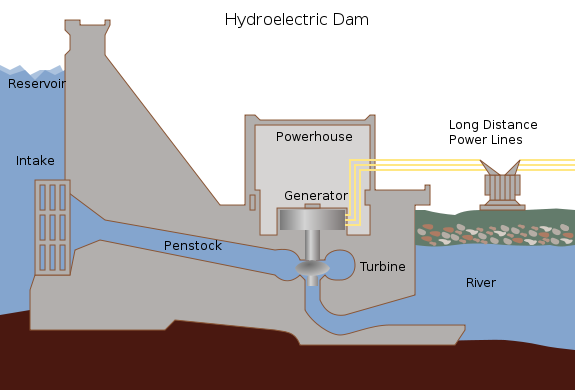 Energy Resources in the Hydrosphere
Hydroelectricity
Beauharnois Power Station
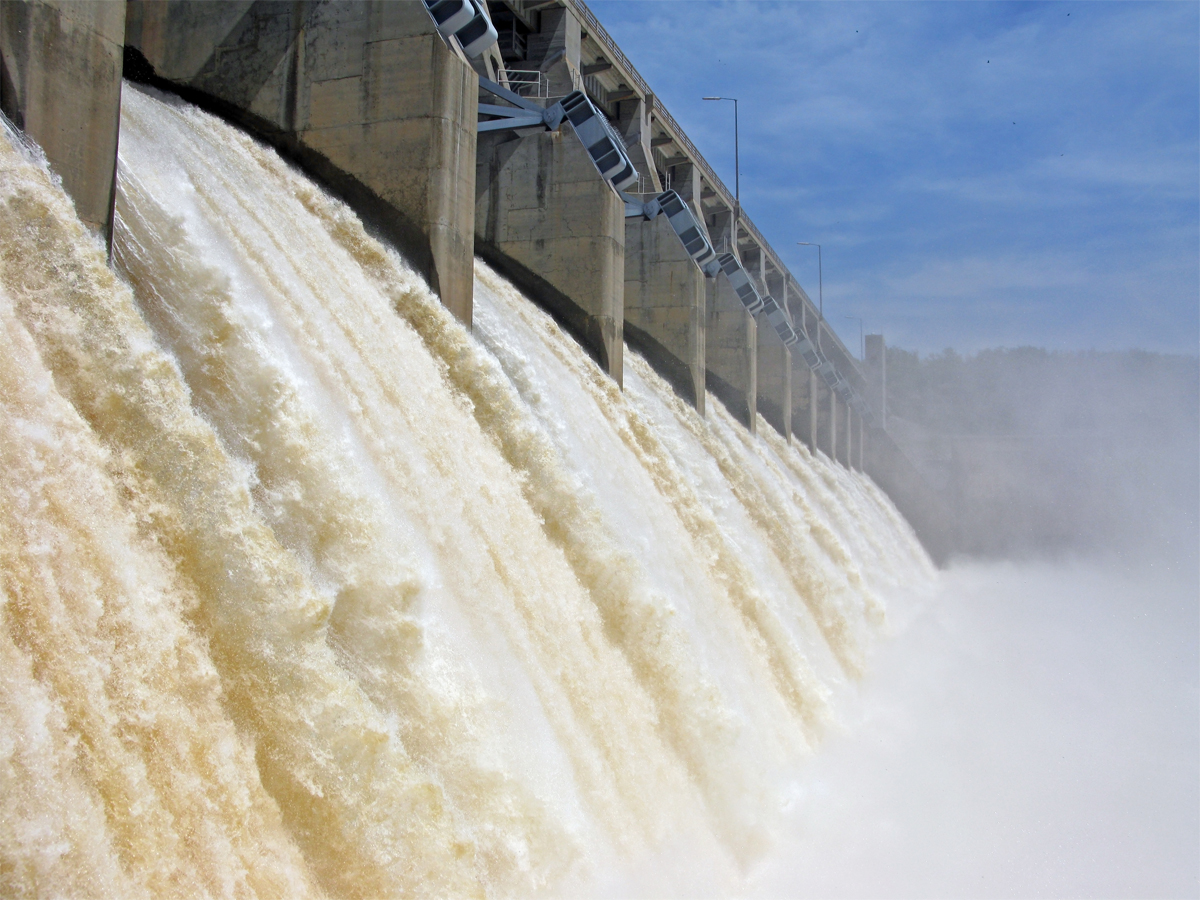 Hydraulic*Energy
ElectricalEnergy
Electricity
Motion
* Hydraulic energy (moving water) is a form of kinetic energy
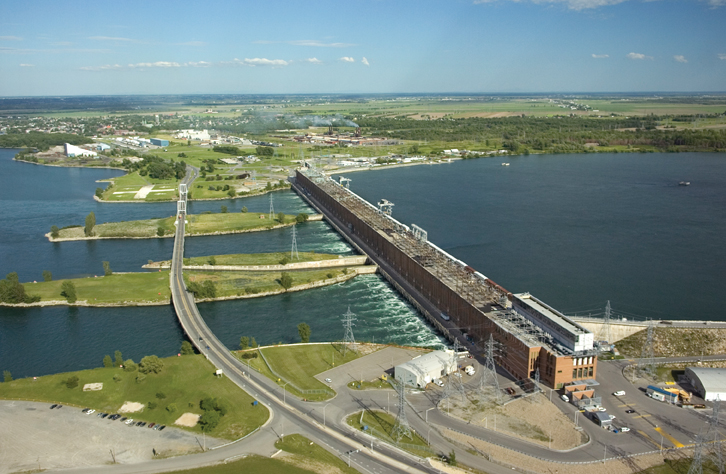 Energy Resources in the Hydrosphere
Hydroelectricity
Beauharnois Power Station
Energy Resources in the Hydrosphere
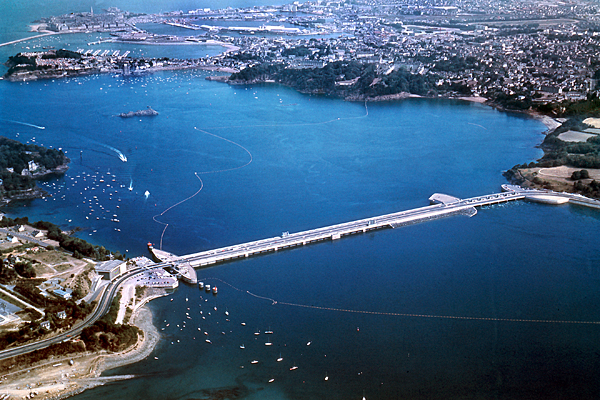 Tidal Energy
Rance Tidal Power Station, France
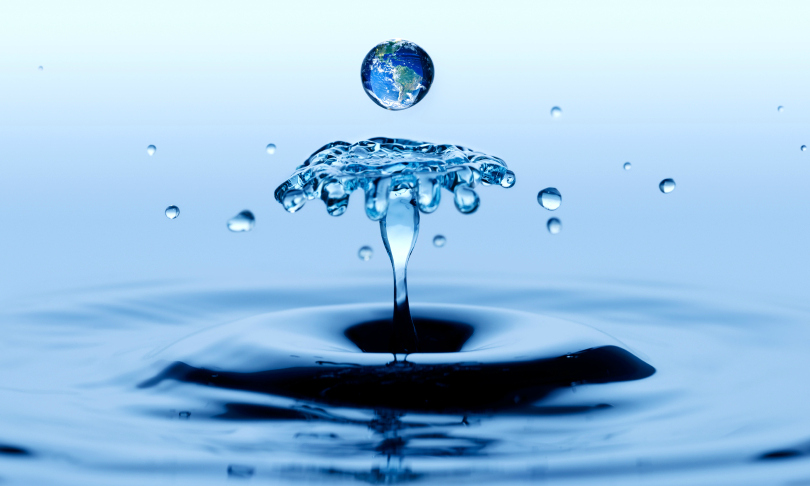 Hydrosphere